Illuminated Wilderness: Memory
ART + SCIENCE 


Jeff Leake & Dr. Bill Griesar from NW Noggin
					       www.nwnoggin.org
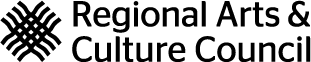 Art & Science
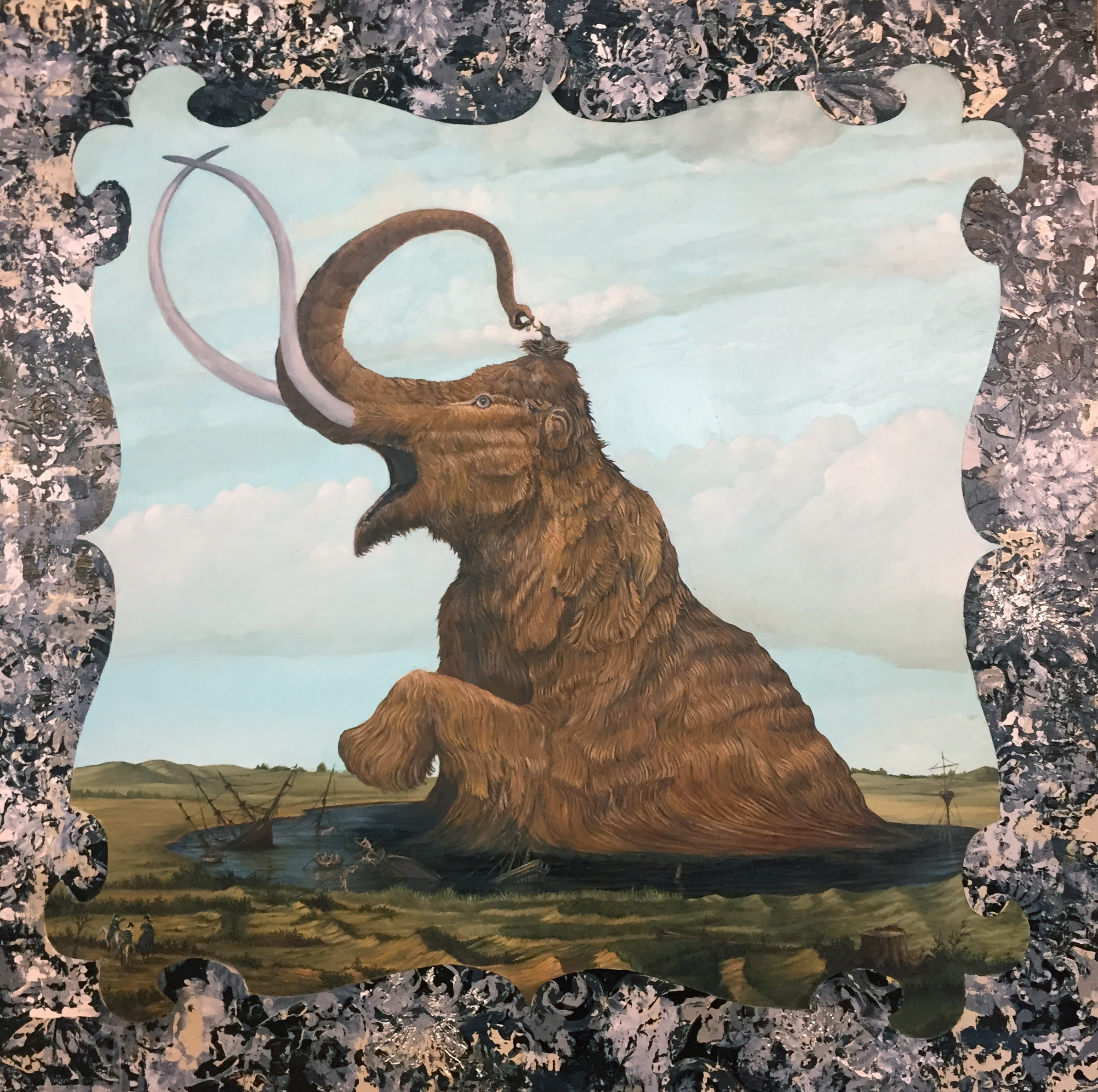 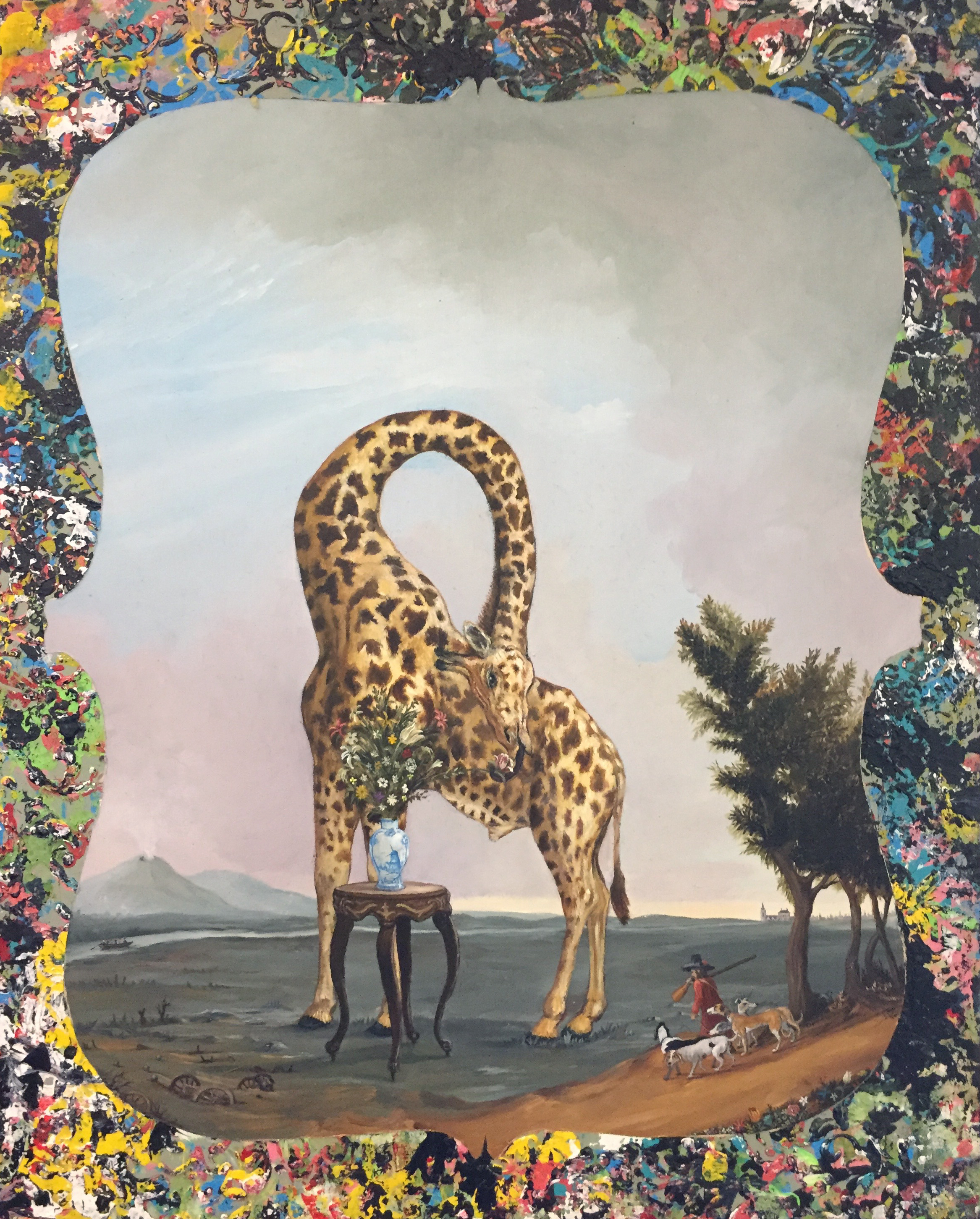 Jeff Leake  	University Studies, Psychology, 			  		Portland State University
			  	nwnoggin.org
What is sciart?
art inspired by science or a conversation between science and art?
What question does Rembrandt ask through his self portraits?
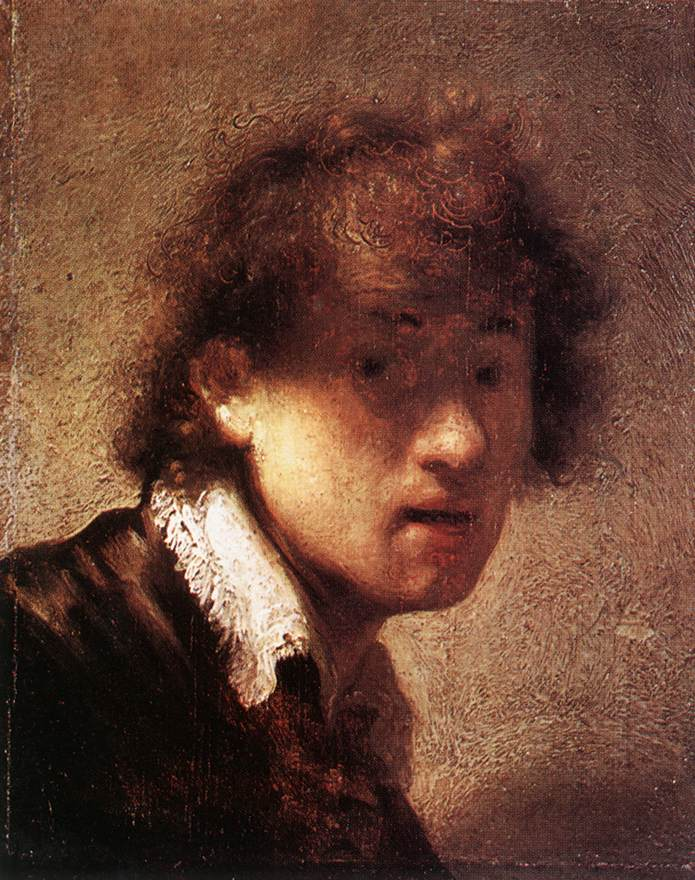 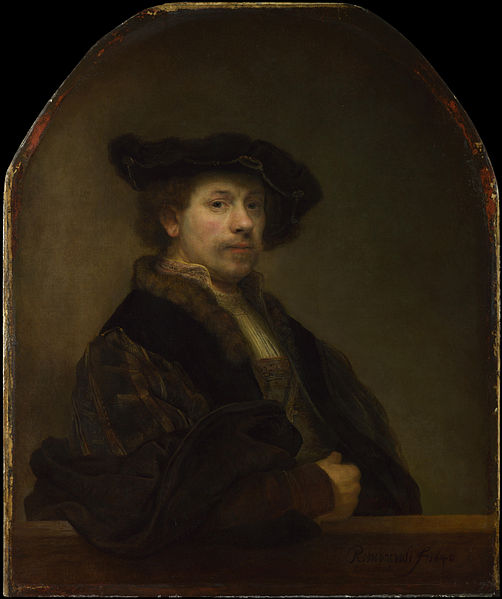 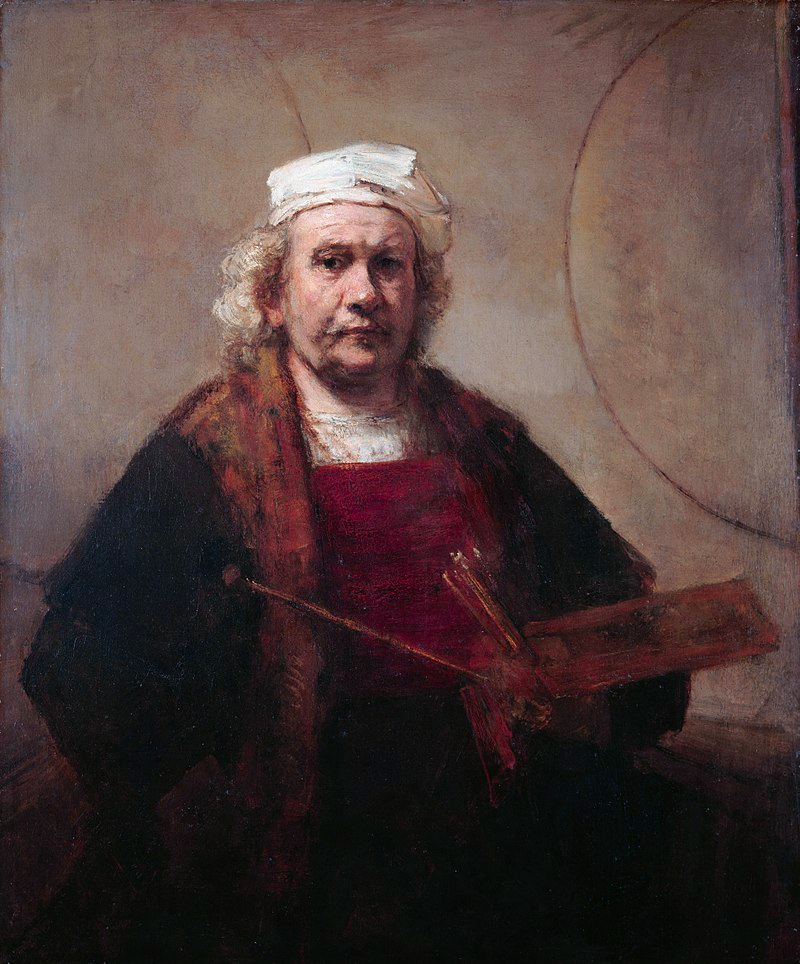 How might science approach that question?
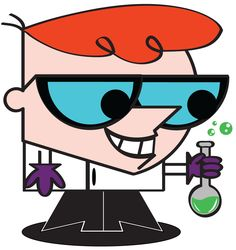 Rembrandt Van Rijn “Self Portrait at the Age of Thirty Four” 1640
Rembrandt Van Rijn “Self Portrait” 1629
Rembrandt Van Rijn “Self Portrait with Two Circles” 1660
“The artist is in a sense, a neuroscientist, exploring the potentials and capacities of the brain, though with different tools. How such creations can arouse aesthetic experiences can only be fully understood in neural terms.” -S Zeki
Art & Science Share many qualities
The left brain right brain myth
The creative process, like the scientific process, from preparation to incubation to illumination to verification-- consists of many interacting cognitive processes and emotions. Depending on the stage of these processes, and what you’re attempting to create, different brain regions are recruited to handle the task.
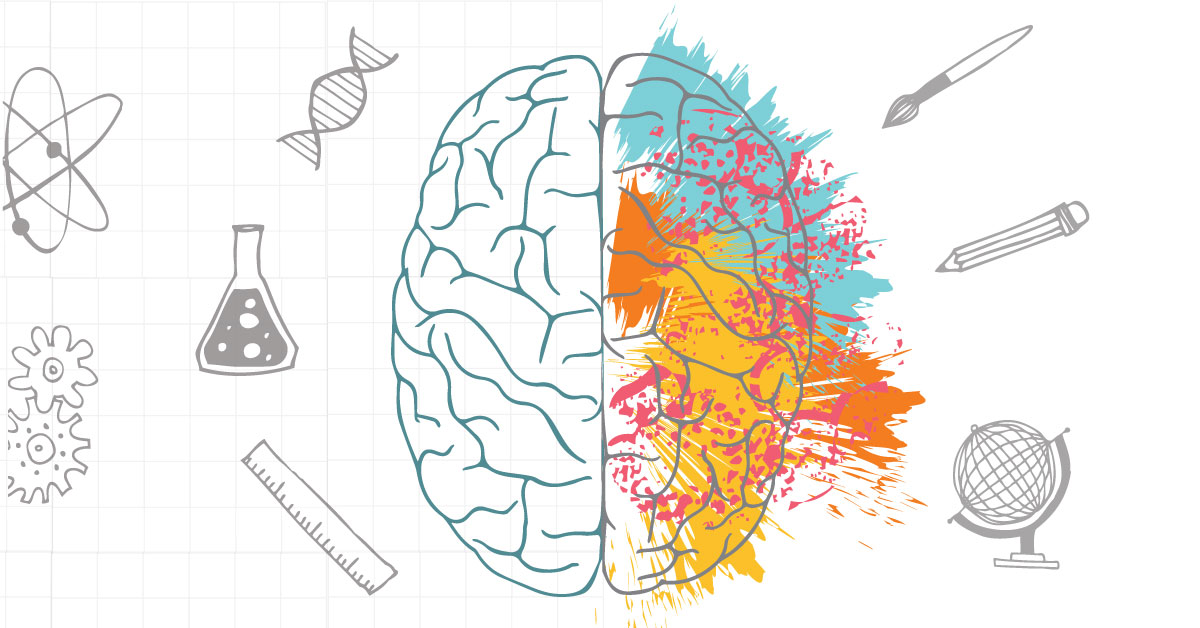 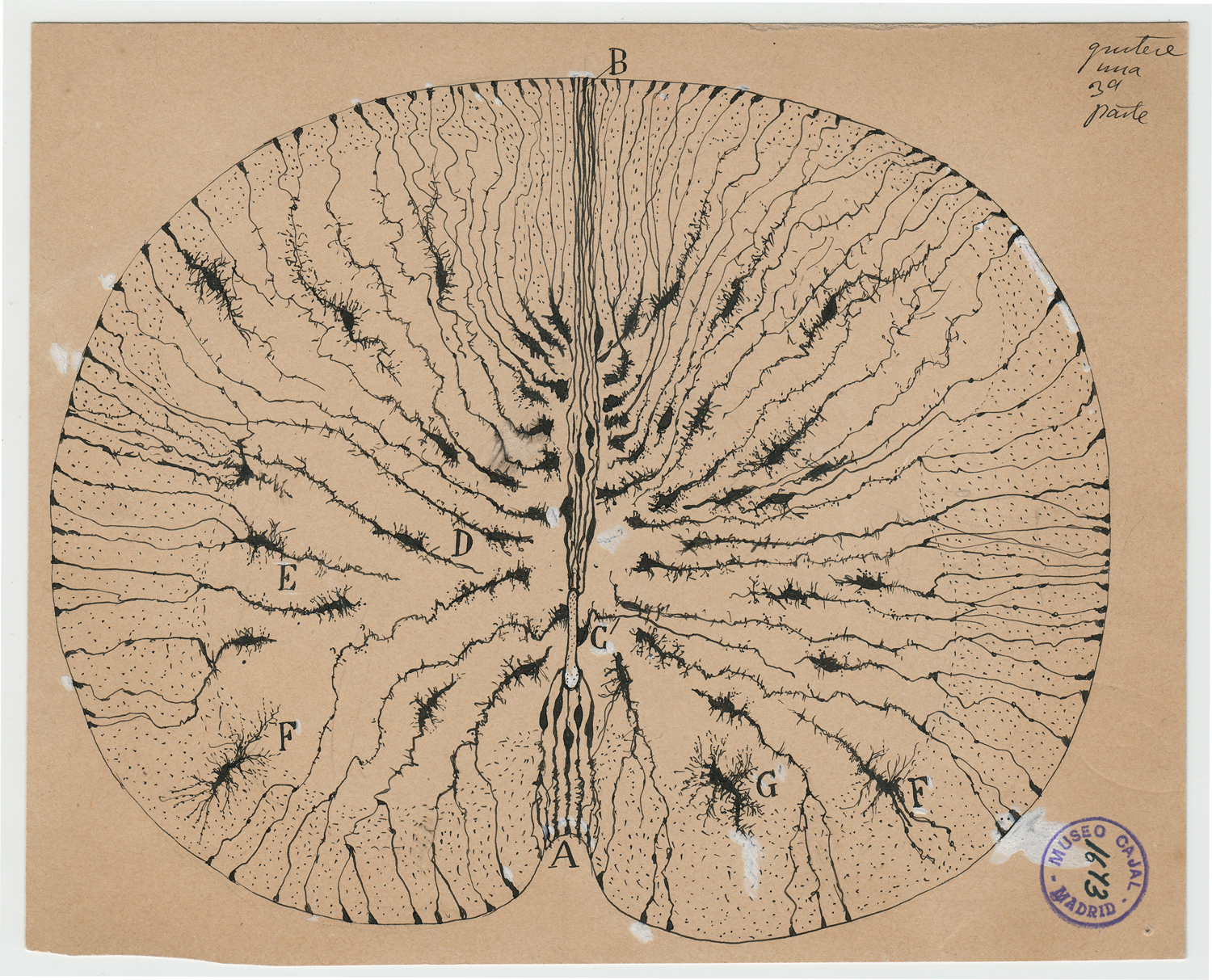 Science is at it’s core a creative endeavor
Art is an idea that is given concrete form
Glial cells of the spinal cord of a mouse, sketched by Santiago Ramon y Cajal in 1899 (ink and pencil on paper).
Why do it?
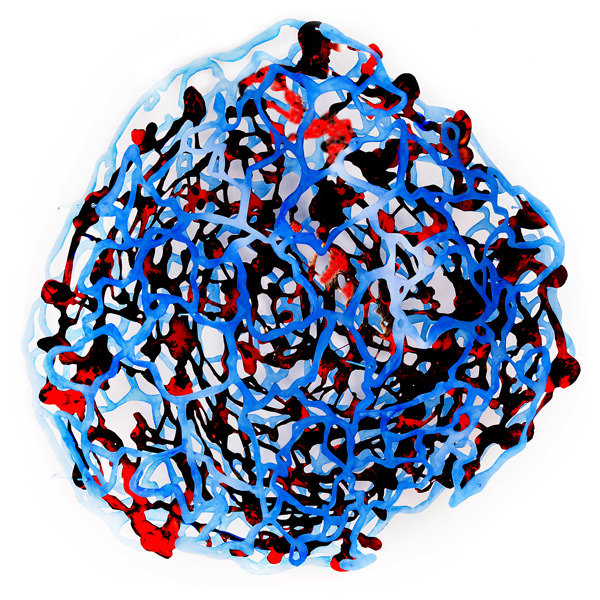 Most art to some extent is about the world in which we live. It makes sense for artists to seek out professionals in other fields.
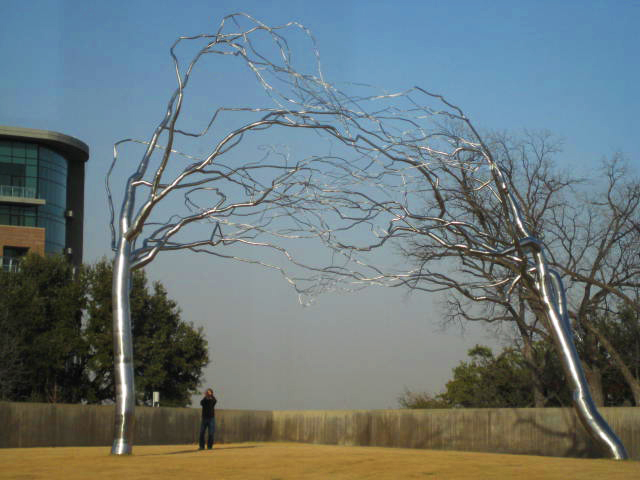 “Transporter” by Rebecca Kamen
Why people should care about the science that is being done needs to be communicated with the public. Artists are particularly good at communicating complex ideas in a succinct and emotive way.
Roxy Paine “Conjoined” 2007
Art, because it is not beholden to physical realities may be able to ask questions in a way that science might not.
Memory and the Brain
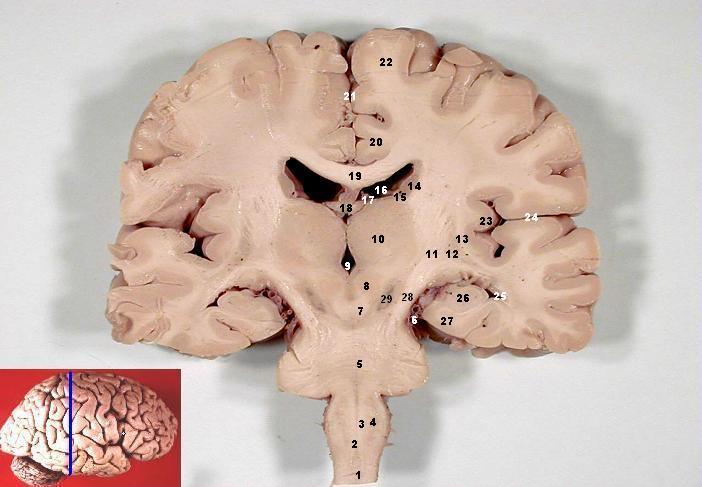 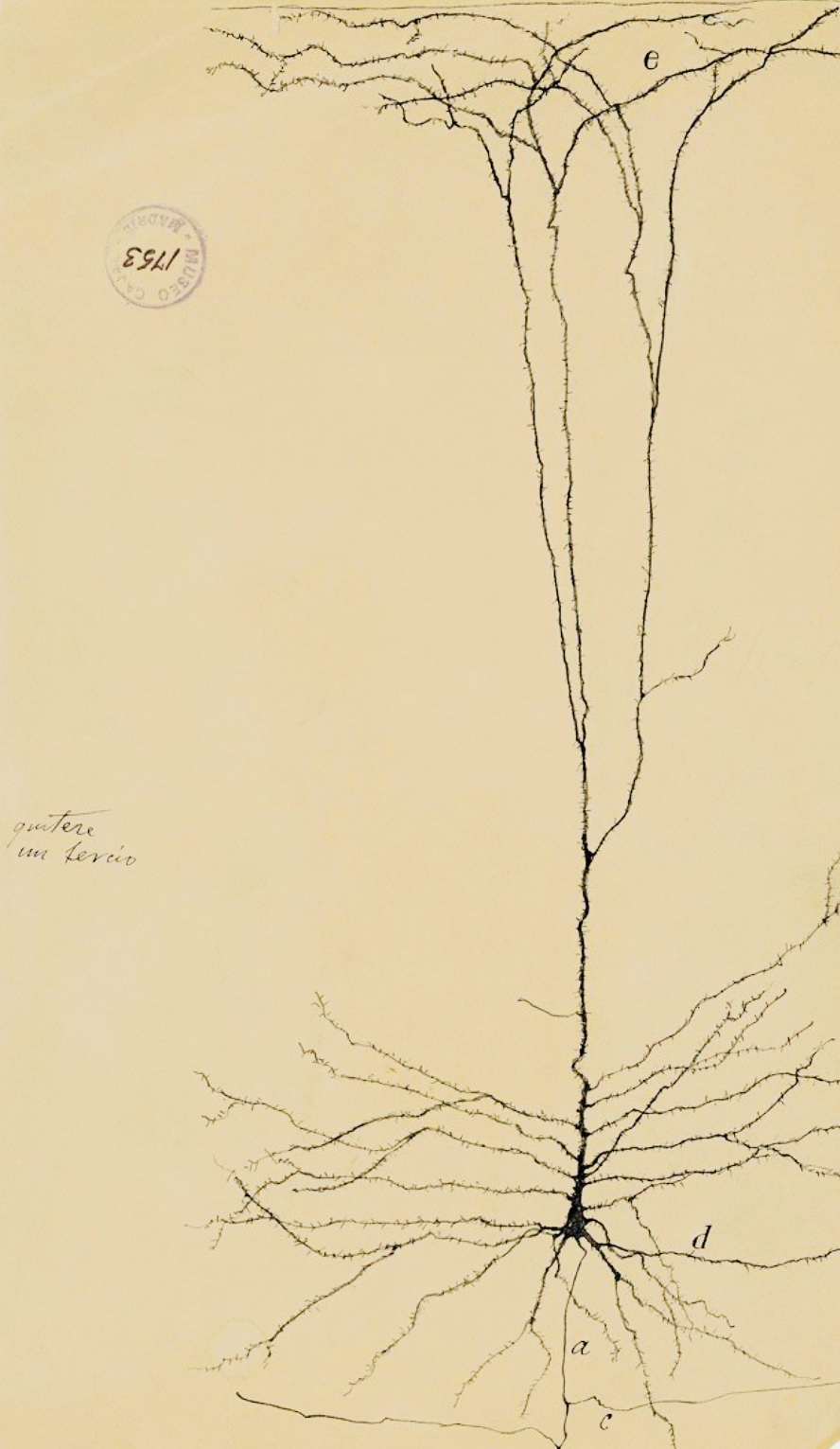 Dr. Bill Griesar	Psychology, Portland State University
					Behavioral Neuroscience, OHSU
					nwnoggin.org
What is memory?
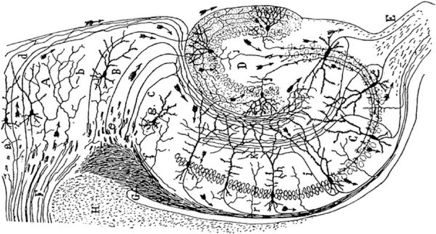 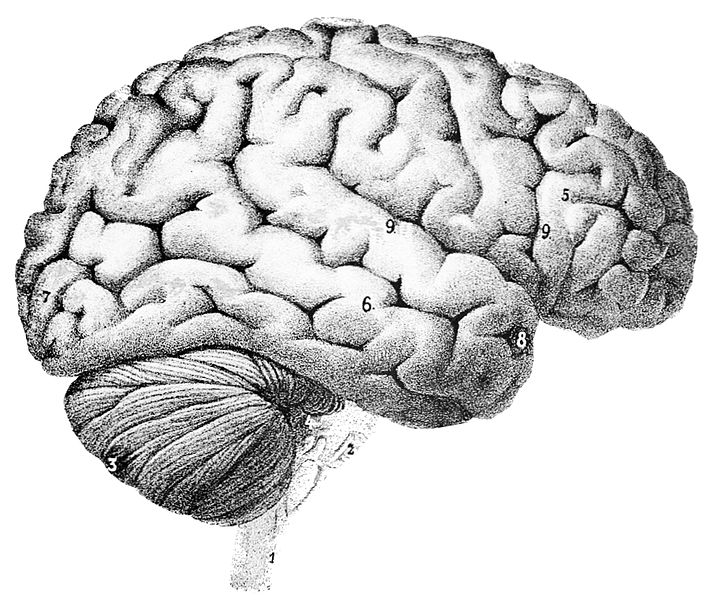 Memory is physical
Remembering an event is a creative act
There are different forms of memory, each dependent on specific areas of the brain…
Biological systems can grow  -  and decay
You remember episodes
When you heard a song that has meaning…
Details from own your life - when you first met your partner, your first public presentation in school, that time you broke your arm...
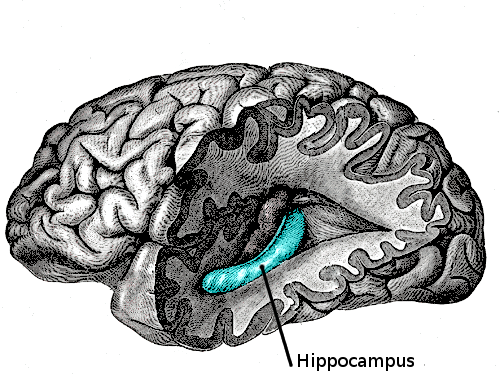 Neocortex
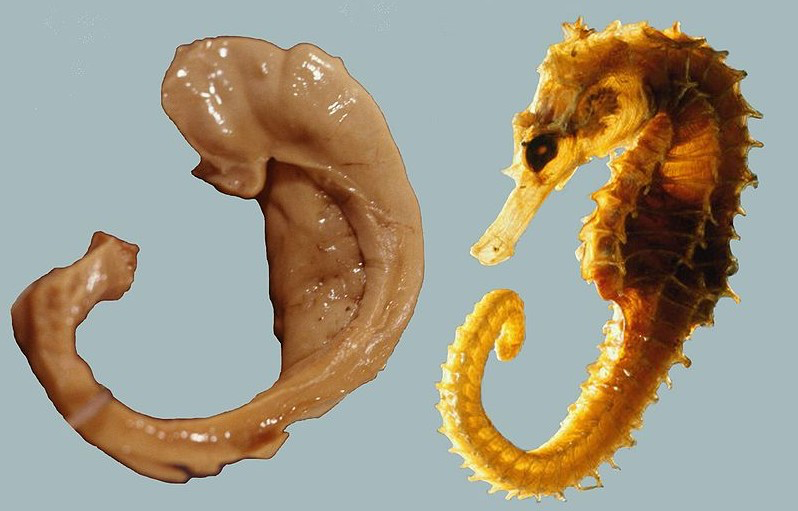 Explicit
Memory
Depends on 
neural networks in the 
hippocampus, and other 
areas of cortex
Hippocampus
You also remember skills...  and you move!
Implicit
Memory
Literally…
Basal ganglia*
Habits
Involuntary mvmt
Timing of mvmt
Cerebellum
Balance
Coordination
Repetitive mvmts
Amygdala/Accumbens*
Emotional mvmts
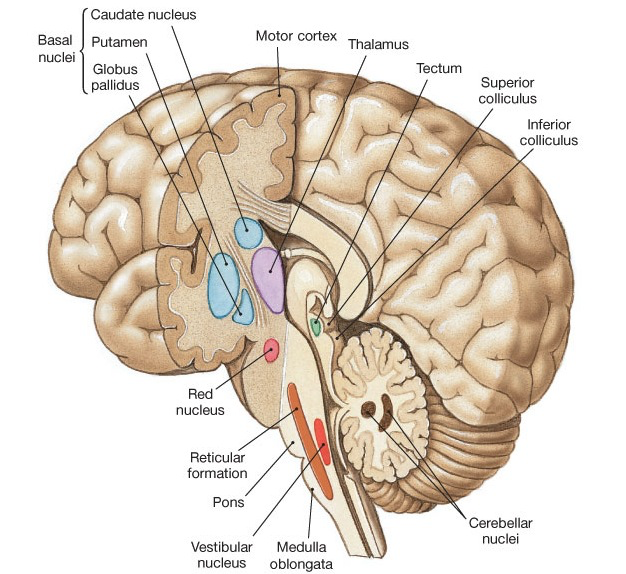 16 billion neurons
69 billion!
Smell and Memory
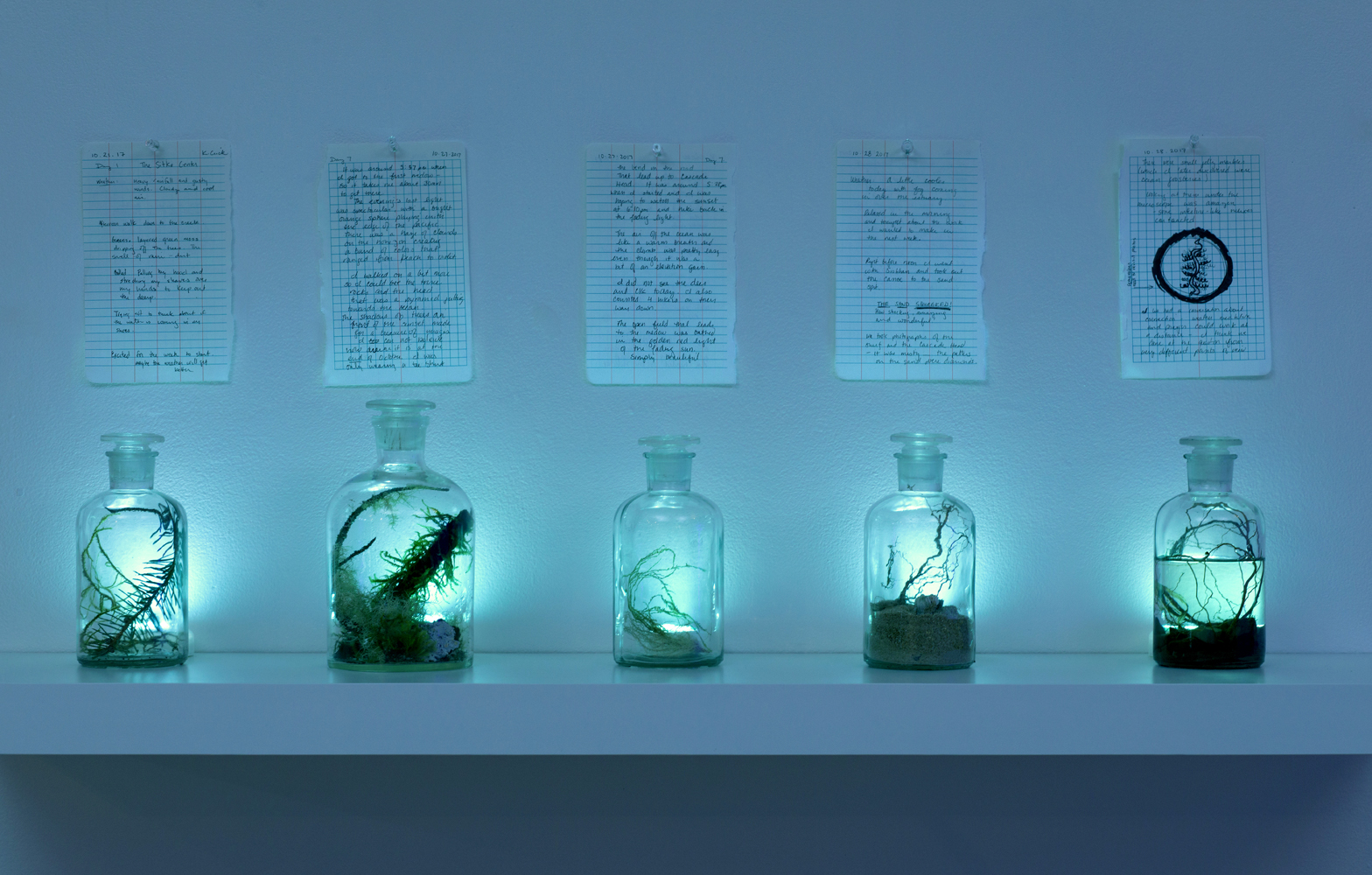 Smell and Memory
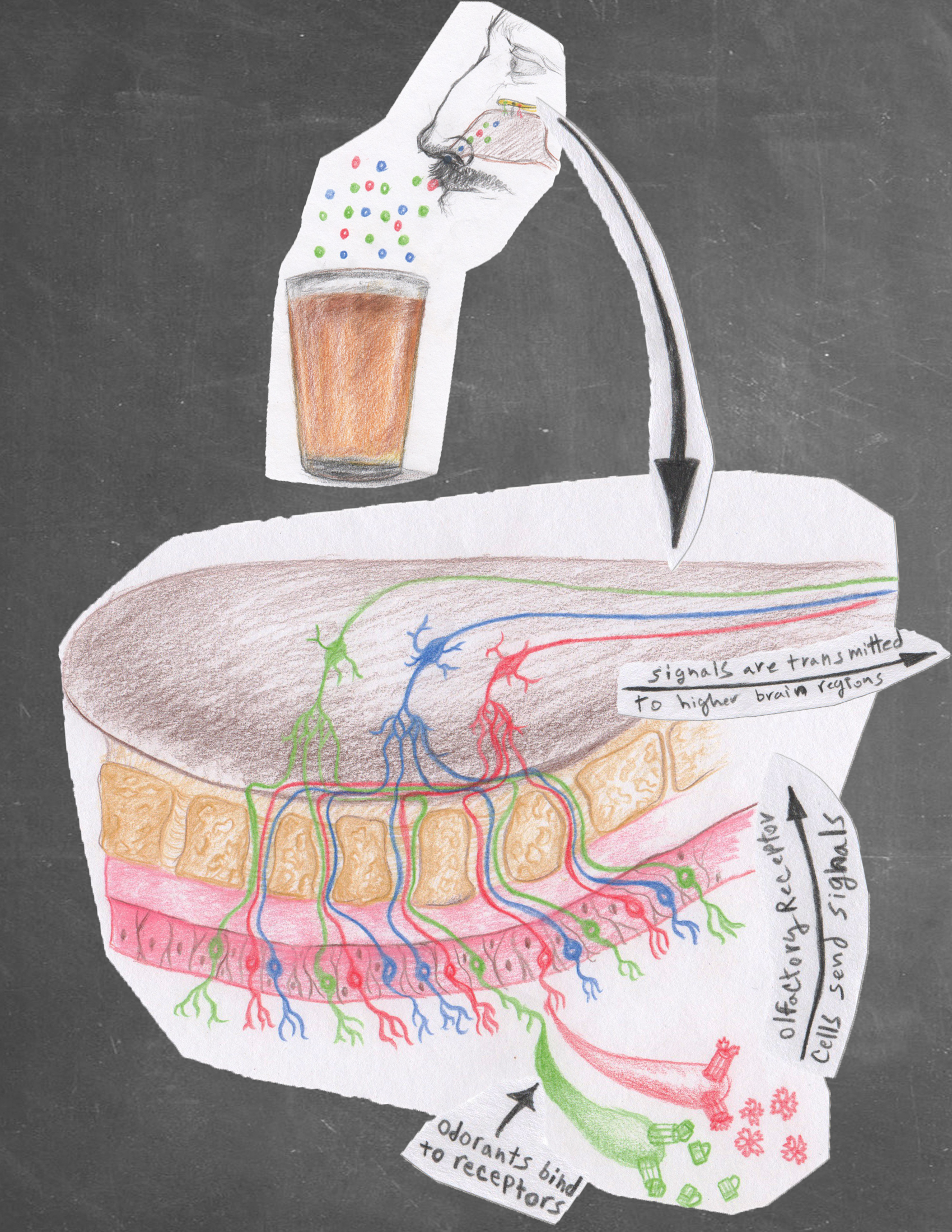 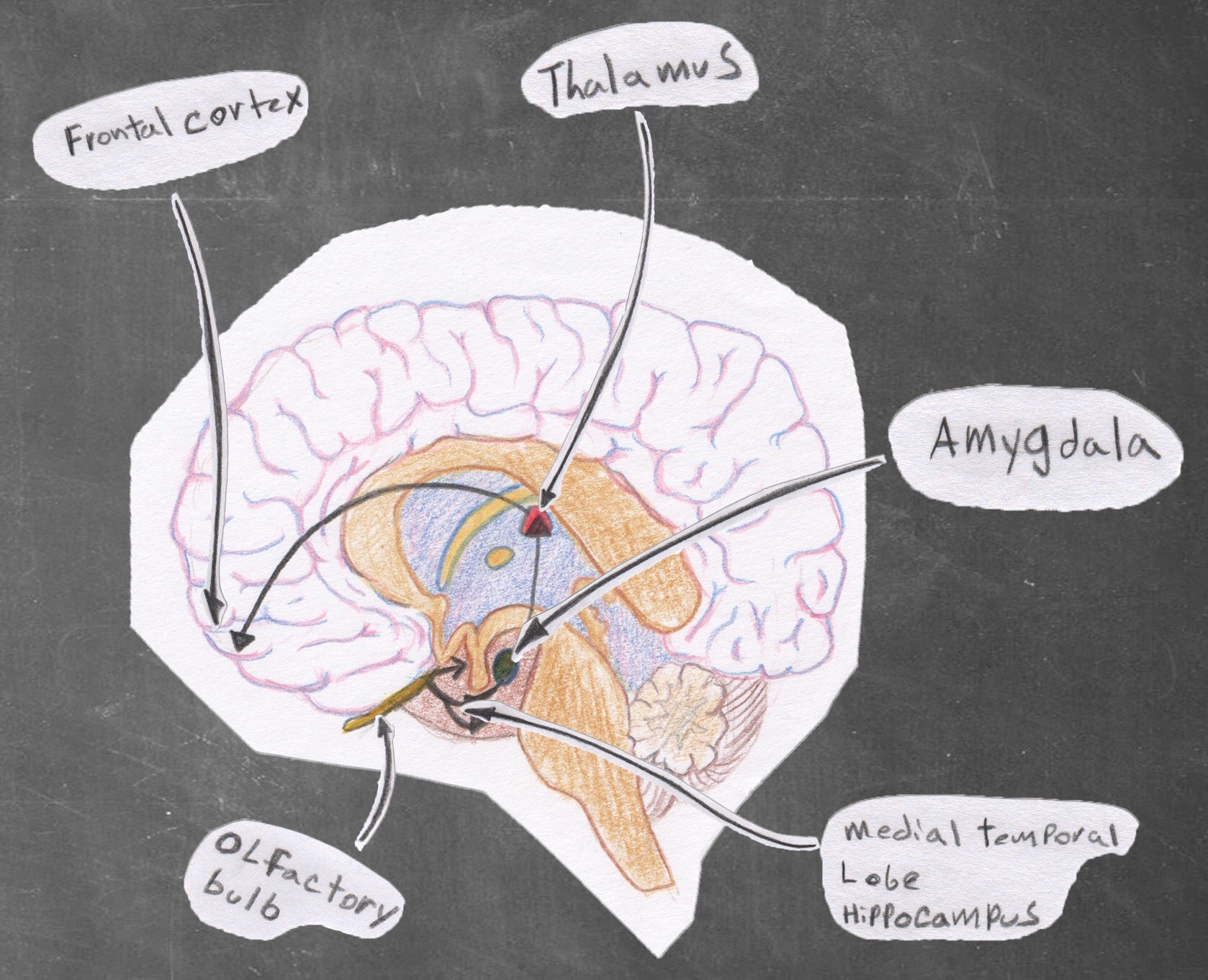 Acetylcholine ↑
Serotonin ↓
Dopamine↓
Norepinephrine ↓
While Sleeping
SLEEP
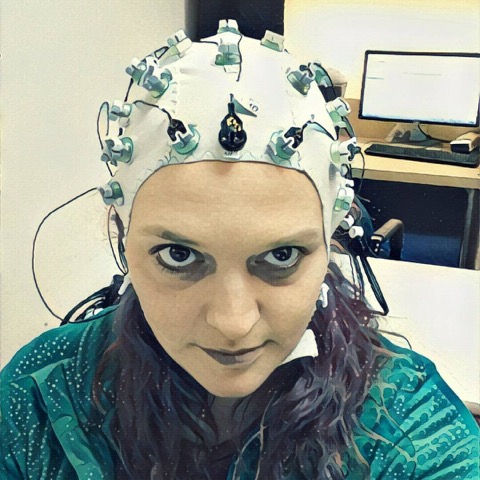 EEG: Sleep Stages
NREM and REM

Neuromodulation
Dopamine
Norepinephrine
Serotonin
Acetylcholine
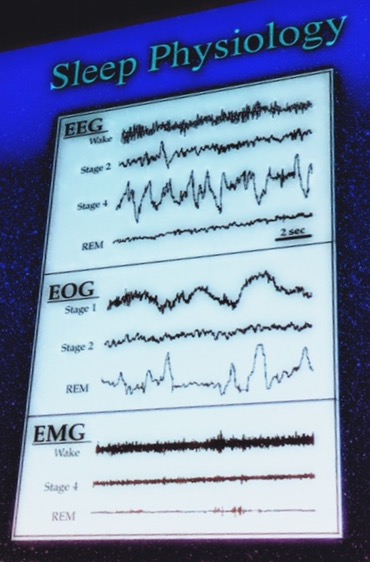 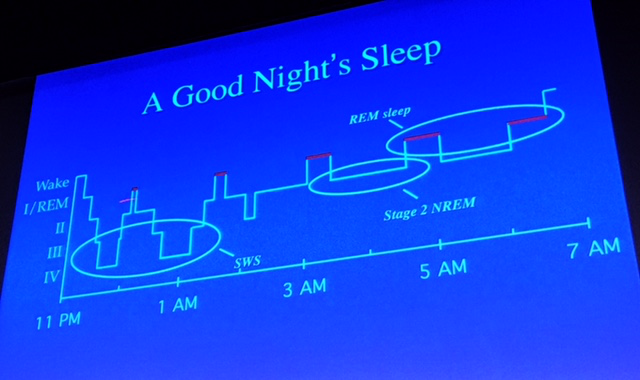 SLEEP:  Changes in REM
Amygdala
Anterior cingulate

DLPFC
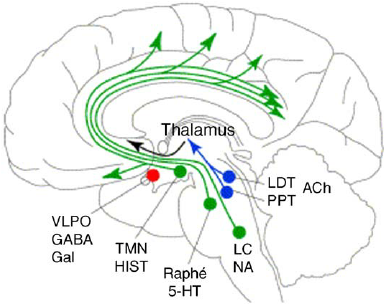 Dreams can be “hyper-
emotional and bizarre, with 
logical constraints removed”
-Robert Stickgold (2017)
Sleep-wake and Other Biological Rhythms: Functional Neuroanatomy (2005)
Sleep and the glymphatic system
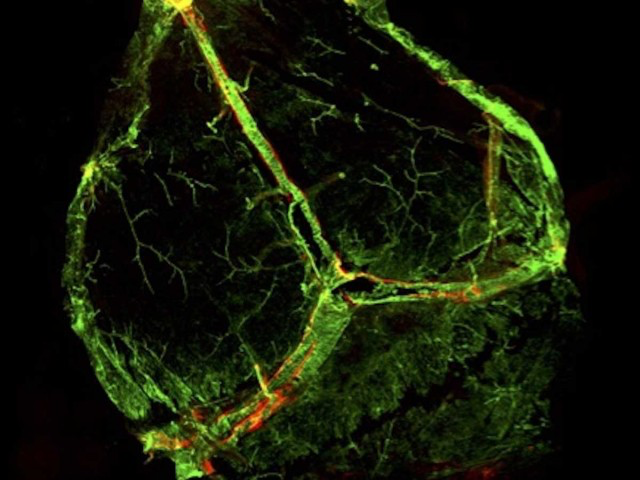 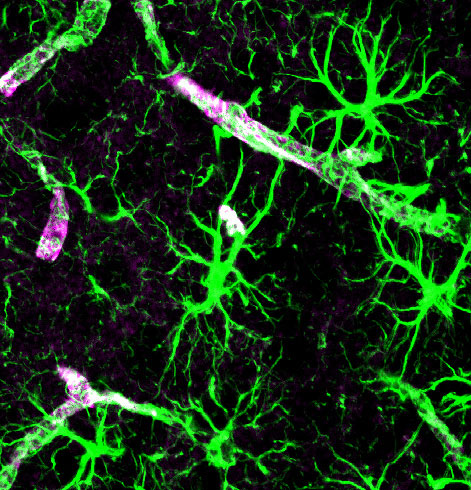 Lymph (red)
Jeffery Iliff, OHSU

Limited lymphatic 
system in the brain

How is waste cleared
from the CNS?

Lack of sleep, lack of
clearance, increased
risk of disease?
Lack of sleep makes you negative
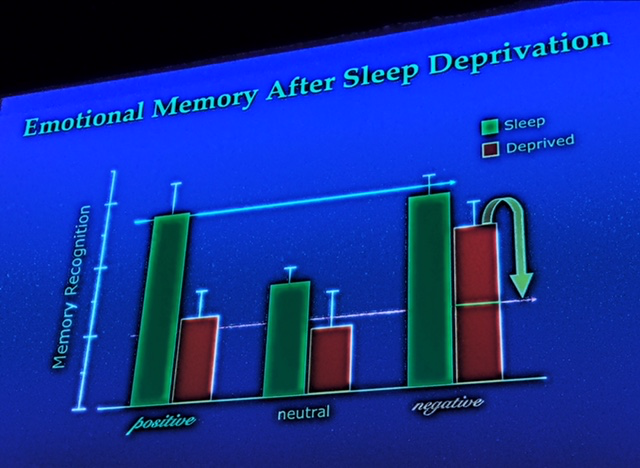 Yoo et al (2007), Curr Biol
Sleep deprived subjects 
selectively better able to 
recall negative words than
neutral or positive words 
they’d studied earlier
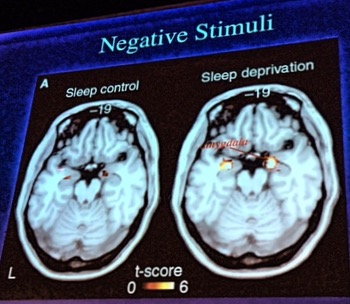 ALSO:  greater amygdala response to negative 
words than their more alert subjects;  and less
functional connectivity with medial OFC…

PREFRONTAL – AMYGDALA DISCONNECT:  
Stronger negative emotional response, and less inhibitory control
Lack of sleep impairs memory
Sleep enhances implicit (or procedural) memories  
Subjects trained on a sequential finger tapping task did 
better if allowed to sleep after training, instead of spending 
the same amount of post-training time awake…
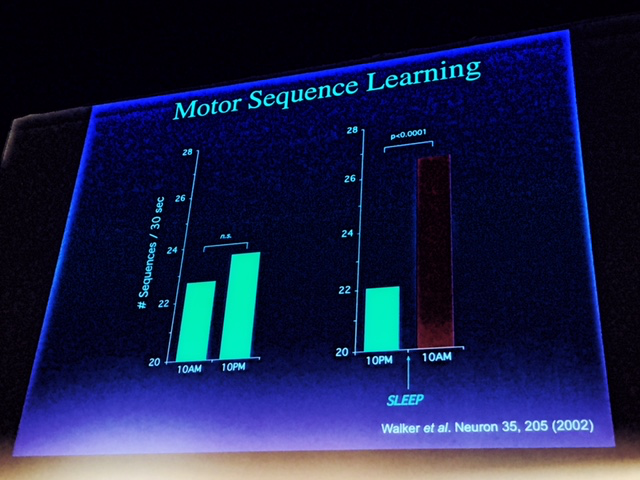 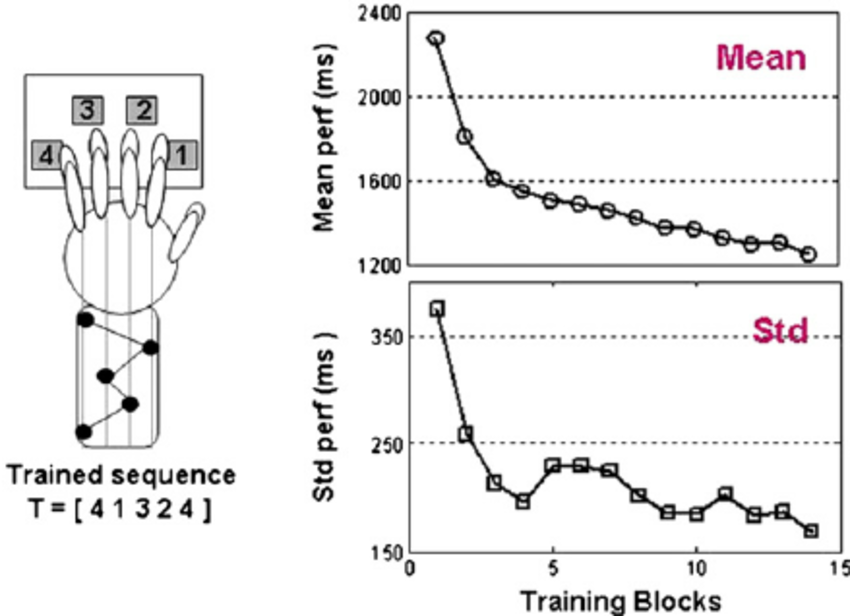 Walker et al (Neuron (2002))
Sleep:  get “gist,” drop details
Sleep promotes lasting changes in selective memory for emotional scenes, Payne et al (2012)
Positive association between REM 
and selective consolidation of central, 
negative aspects of complex scenes
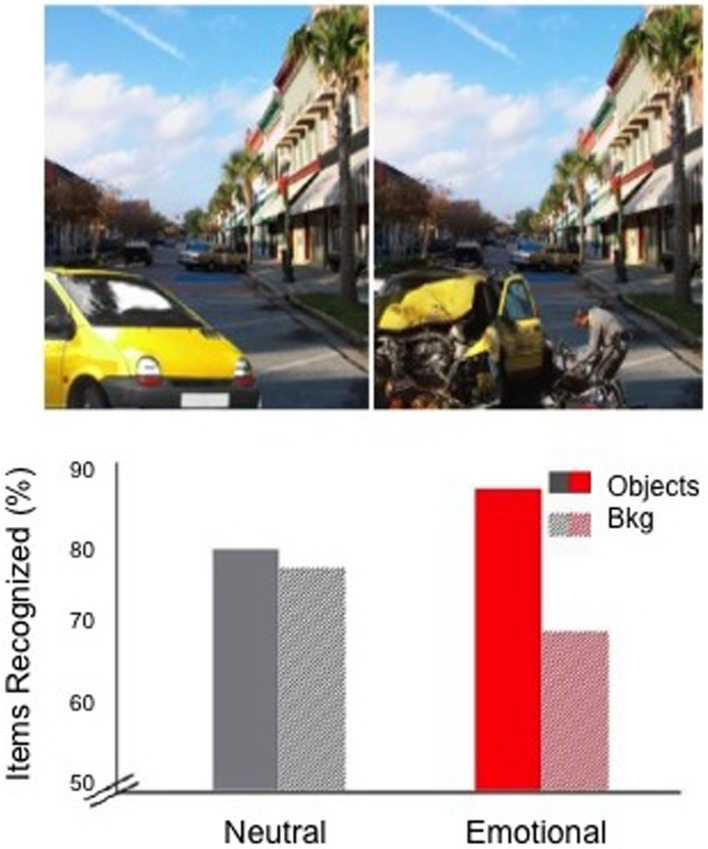 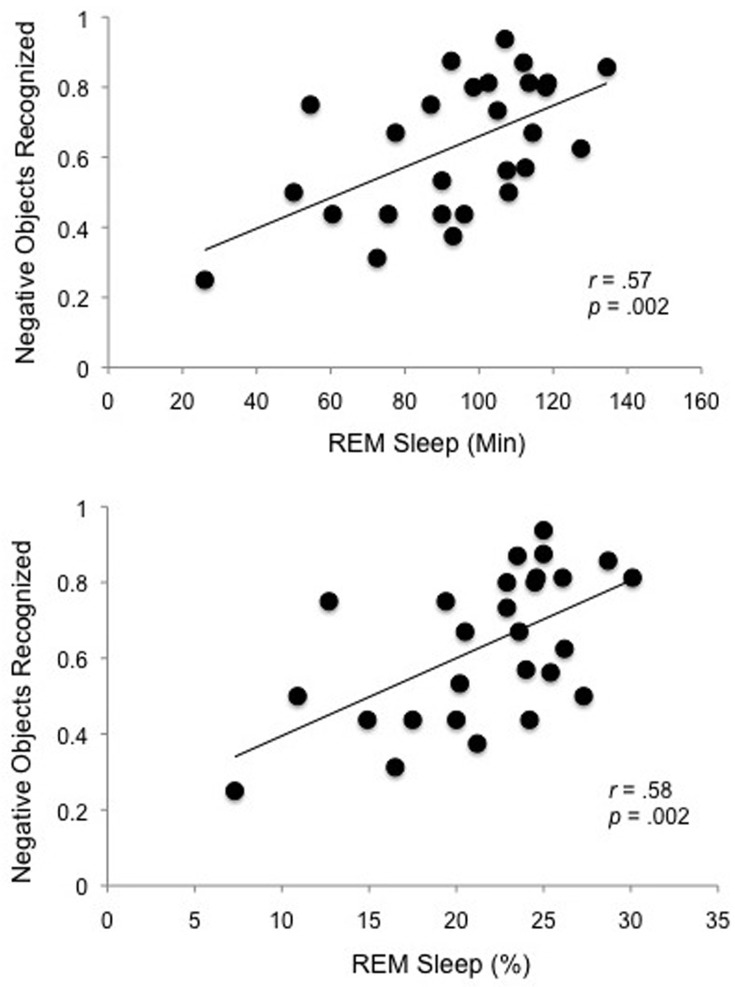 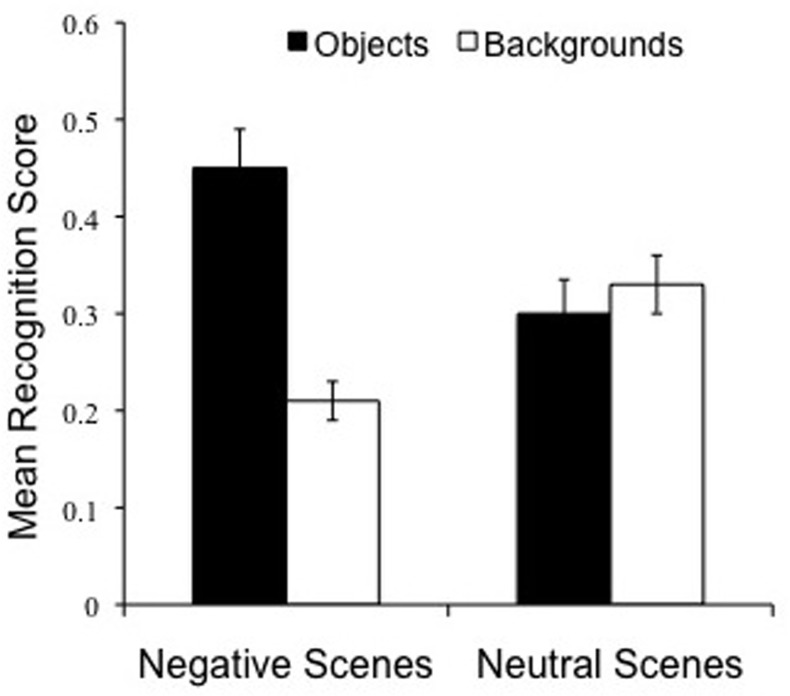 Increase in memory for emotional objects
Decrease in memory for neutral backgrounds
Sleep improves insight
Djonlagic et al (2009)
Weather prediction taskSubjects presented with cards, 
each probabilistically linked to 
a particular outcome (“rain,”
“sun”). Better w/sleep…
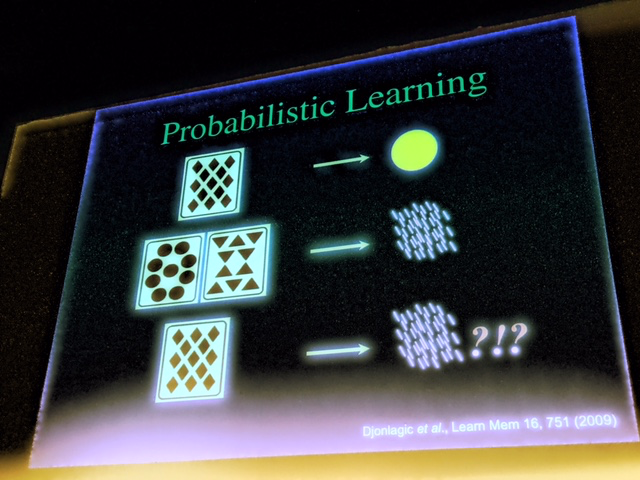 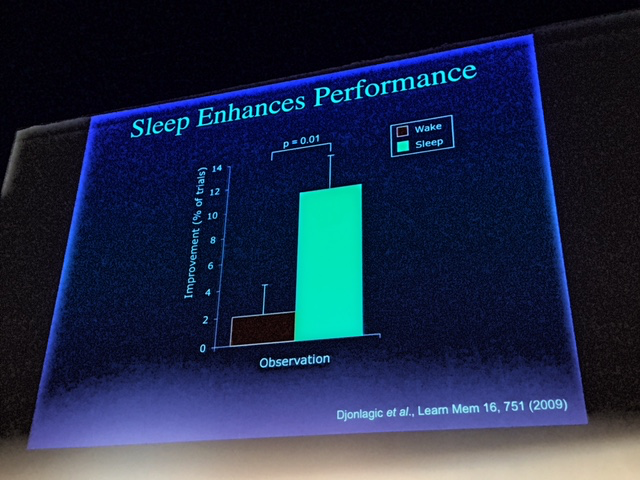 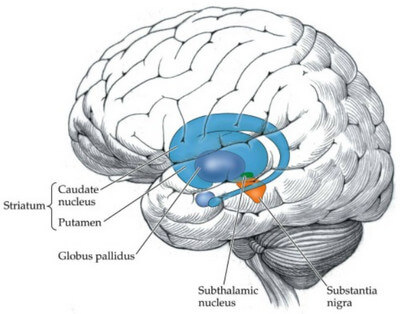 Basal
Ganglia
Patient H.M.
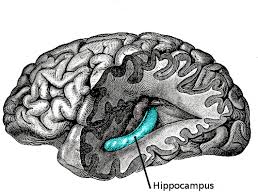 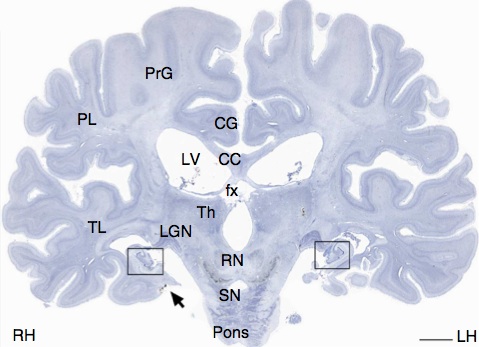 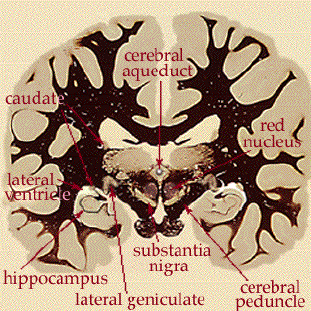 Henry Molaison (1926 – 2008)
Intractable epilepsy
Surgery at age 27
Bilateral temporal lobectomy
Alzheimer’s disease
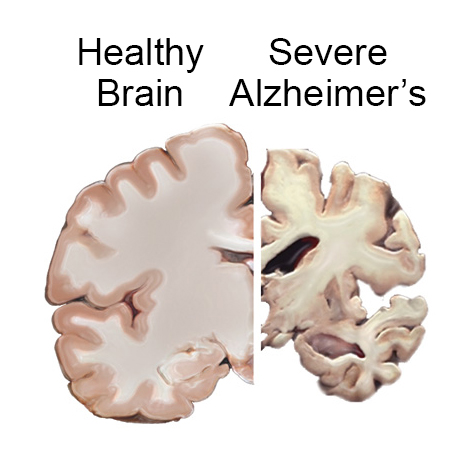 A “disconnection syndrome”
Alois Alzheimer (1906)
6th leading cause of death (in US)
Most common form of dementia
Affects 5 million Americans

Beta-amyloid plaques
Tau protein tangles

Aging, inflammation,genetics
Late vs. early onset forms
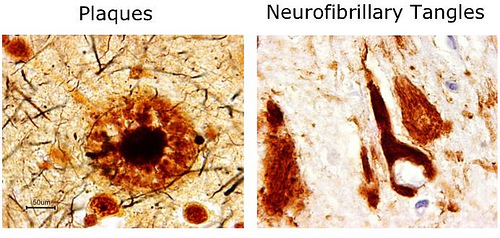 Henry
Dementia involves damage to neocortex and hippocampus




BUT:  preservation of subcortical structures critical for involuntary movements, skills, emotions…
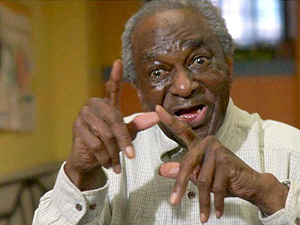 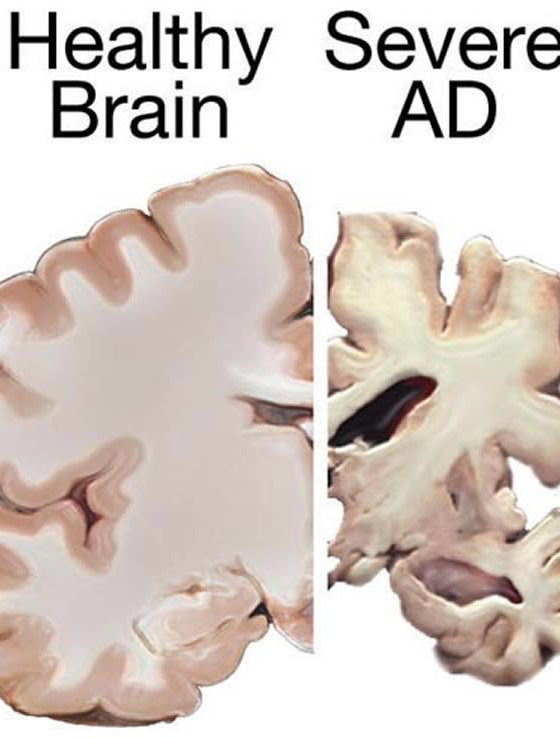 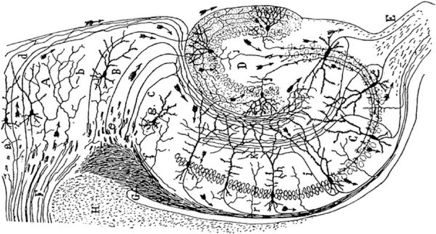 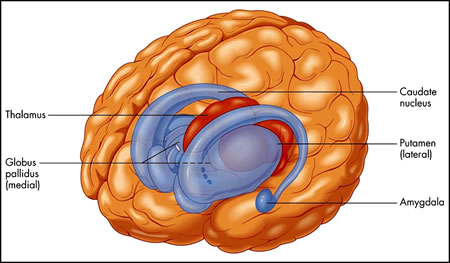 Illuminated Wilderness: Memory
ART + SCIENCE 

Questions and discussion

Thank you!
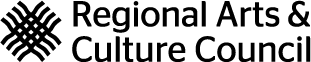